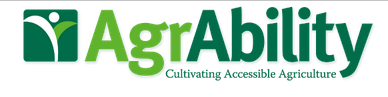 Is it a C-5 or a T-12?Understanding spinal cord lesions when providing AgrAbility Services
Carla Wilhite, OTD, OTR/L
University of New Mexico-School of Medicine
Division of Occupational Therapy
National Training Workshop
Portland Maine
March 21, 2018
[Speaker Notes: Title: Is it a C-5 or a T-12?Subtitle: Understanding spinal cord lesions when providing AgrAbility Services

Carla Wilhite, OTD, OTR/L
University of New Mexico-School of Medicine
Division of Occupational Therapy]
Objectives
Participants will be familiar with the basic classification of spinal cord injuries (e.g. skeletal level, neurological level, motor level, sensory level, functional level)
Participants will understand the major functional implications of SCI lesions (i.e. performing self-care, driving, etc.)
Participants will know the major complications of spinal cord injuries (e.g. skin, autonomic dysreflexia, temperature, sun exposure).
Participants will consider redesign of the agricultural work environment to support work participation for those with spinal cord injuries.
[Speaker Notes: Title: Objectives
Text: Participants will be familiar with the basic classification of spinal cord injuries (e.g. skeletal level, neurological level, motor level, sensory level, functional level)
Participants will understand the major functional implications of SCI lesions (i.e. performing self-care, driving, etc.)
Participants will know the major complications of spinal cord injuries (e.g. skin, autonomic dysreflexia, temperature, sun exposure).
Participants will consider redesign of the agricultural work environment to support work participation for those with spinal cord injuries.]
Statement of the Situation
AgrAbility Specialists are often referred to provide services to farmers and ranchers with spinal cord injuries. Lack of knowledge about the level of injury may result in over-estimating or under-estimating the functional performance of the individual, the kinds of supportive technologies needed, or the need for modifications to the environment to support health and participation in agricultural work. This session will make the differences clearer and well-understood, so that effective and efficient solutions are identified to support farming and ranching by people with spinal cord injuries.
[Speaker Notes: Title: Statement of the Situation
Text: AgrAbility Specialists are often referred to provide services to farmers and ranchers with spinal cord injuries. Lack of knowledge about the level of injury may result in over-estimating or under-estimating the functional performance of the individual, the kinds of supportive technologies needed, or the need for modifications to the environment to support health and participation in agricultural work. This session will make the differences clearer and well-understood, so that effective and efficient solutions are identified to support farming and ranching by people with spinal cord injuries.]
What are the levels of the vertebral column?
[Speaker Notes: Graphic image: spinal cord and sections, retrieved from LibreTexts library, licensed under a Creative Commons Attribution-Noncommercial-Share Alike 3.0 United States License

Bones of the spinal column are called vertebrae:
There are 7 cervical vertebrae, 12 thoracic vertebrae, 5 lumbar vertebrae, 5 sacral segments that fuse by adulthood, and the tiny tailbone known as the coccyx.
The spinal cord runs inside vertebral column. 
Segments of nerves form from the spinal cord and exit in openings of the vertebral column to become the nerves that power the muscles that move our arms, legs, bodies, head and neck. The nerves also create our ability to feel touch, sharp and crude pain, temperature, and vibration. They also serve the organ systems of the body: heart, lungs, viscera/guts, reproductive organs, bodily functions and sphincters.
Each nerve is a two direction pathway: sensory and body information go UP the nerve, while instructions to volitionally move the body go DOWN the nerve. Reflexes mainly occur at the spinal segment level.]
Cross section of the spinal cord
[Speaker Notes: Graphic: Cross section of the spinal cord. Sourced from https://upload.wikimedia.org/wikipedia/commons/d/d9/Cervical_vertebra_english.png
Attribution: By user:debivort (Own work) [GFDL (http://www.gnu.org/copyleft/fdl.html) or CC-BY-SA-3.0 (http://creativecommons.org/licenses/by-sa/3.0/)], via Wikimedia Commons

Text: Graphic of a spinal cord segment, in cross-section, showing the bony body of the vertebrae and the cushiony disc between the segments, the spinal cord, and the roots of the spinal cord. The dorsal roots go to the back of the body, and the ventral roots go to the belly side of the body.]
Primary functions of the nerves
Cervical nerves
1-4- breathing, neck movement
4-6- heart rate, shoulder movements
6-7- wrist, elbow
7-T1-hand, finger movement
Thoracic nerves
sympathetic system, trunk stability
Ejaculation (contributions from lumbar)
Lumbar
Movement of hip, knee, foot
Sacral
Bowel and bladder, erection/clitoris
[Speaker Notes: Graphic: unknown origin, unknown copyright. Fair use for educational purposes. Depicts the nerve levels and their functions. 

Text: Cervical nerves
1-4- breathing and neck movement
4-6- heart rate and shoulder movements
6-7- wrist and elbow
7-T1-hand and finger movement
Thoracic nerves
sympathetic system, trunk stability
Ejaculation (contributions from lumbar)
Lumbar
Movement of hip, knee, foot
Sacral
Bowel and bladder, erection/clitoris]
What is a spinal cord injury?
A spinal cord injury usually begins with a sudden, traumatic blow to the spine that fractures or dislocates vertebrae. 
The damage begins at the moment of injury when displaced bone fragments, disc material, or ligaments bruise or tear into spinal cord tissue.
Spinal cord injuries are classified as either complete or incomplete.  
An incomplete injury means that the ability of the spinal cord to convey messages to or from the brain is not completely lost. People with incomplete injuries retain some motor or sensory function below the injury.  
A complete injury is indicated by a total lack of sensory and motor function below the level of injury.
[Speaker Notes: Title: What is a spinal cord injury? 
Text: A spinal cord injury usually begins with a sudden, traumatic blow to the spine that fractures or dislocates vertebrae.
 The damage begins at the moment of injury when displaced bone fragments, disc material, or ligaments bruise or tear into spinal cord tissue.

There is a period after injury when the spinal cord is in SHOCK. Spinal shock may last for hours, days, or weeks. Once shock subsides, some reflexes below the injury may return and become hyper-reflexes. As swelling is reduced, some limited return of movement and sensation may occur.  This is called spontaneous recovery.

Spinal cord injuries are classified as either complete or incomplete.  
An incomplete injury means that the ability of the spinal cord to convey messages to or from the brain is not completely lost. People with incomplete injuries retain some motor or sensory function below the injury.  
Incomplete injuries have a better chance of recovery of movement and sensation, but isn’t predictable in terms of a pattern. People with incomplete injuries can “feel” sensation in the sacral area and possibly in the anal area.

A complete injury is indicated by a total lack of sensory and motor function below the level of injury. This is called paralysis.
Source: National Institutes of Health retrieved from https://www.ninds.nih.gov/Disorders/All-Disorders/Spinal-Cord-Injury-Information-Page]
Classification of spinal cord injuries
Tetraplegia (aka quadriplegia)
Impairment in motor/sensory of cervical segments of the cord
Paraplegia
Impairment in motor/sensory of thoracic, lumbar, sacral segments of the cord
Paraplegia spares arm function, and depending on level of lesion: trunk, legs, and pelvic organs
Neurological level
Lowest segment of the spinal cord at which key muscles have fair or better strength and sensation is intact at the level
Functional level (rehab)
Lowest level of the spinal cord at which muscles are fair + or better and sensation is intact
Fair plus means the person can move the muscle against gravity: huge implication for function
[Speaker Notes: Title: Classification of spinal cord injuries
Text: Tetraplegia (aka quadriplegia)
Impairment in motor/sensory in cervical segments of the cord
Paraplegia
Impairment in motor/sensory in thoracic, lumbar, sacral segments of the cord
Paraplegia spares arm function, and depending on level of lesion: trunk, legs, and pelvic organs
Neurological level
Lowest segment of the spinal cord at which key muscles have fair or better strength and sensation is intact at the level
Functional level (rehab)
Lowest level of the spinal cord at which muscles are fair + or better and sensation is intact
Fair plus means the person can move the muscle against gravity: huge implication for function]
Health management issues for SCI
Respiration
Autonomic dysreflexia
Orthostatic hypotension/postural hypotension
Skin Integrity
Bowel and Bladder
Temperature regulation
Pain
Fatigue
Spasticity
Sexual function
DVTs
Heterotopic Ossification
Psychosocial adjustment
[Speaker Notes: Title: Health management issues for SCI
Text: Topics: Respiration
Autonomic dysreflexia
Orthostatic hypotension/postural hypotension
Skin Integrity
Bowel and Bladder
Temperature regulation
Pain
Fatigue
Spasticity
Sexual function
DVTs (blood clots)
Heterotopic Ossification (abnormal bony growth)
Psychosocial adjustment]
Respiratory issues
Breathing
Especially cervical injuries
C4 injury-diaphragm partially or completely paralyzed (will need a ventilator)
Lower cervical and thoracic injuries-may result in paralysis of other breathing muscles of ribs, abdomen, and back
Complications
Pneumonia
Lung Infections
Precautions
Practice good bronchial hygiene (quad cough)
Incentive spirometry
Infection control standards
[Speaker Notes: Title: Health management issues for SCI
Text: Breathing
Especially cervical injuries
C4 injury-diaphragm partially or completely paralyzed (will need a ventilator)
Lower cervical and thoracic injuries-may result in paralysis of other breathing muscles of ribs, abdomen, and back
Complications
Pneumonia
Lung Infections
Precautions
Practice good bronchial hygiene (quad cough)
Incentive spirometry
Infection control standards]
Autonomic Dysreflexia (AD)
Injury at T-6 or higher
A life-threatening issue
Person develops dangerously high blood pressure in response to a noxious stimulus
Cause: hyperactivity of the autonomic nervous system
If untreated can result in stroke or death
Main Symptom: Pounding headache 
Other signs: heavy sweating, flushed skin, goose bumps, blurry vision, stuffy nose, anxiety, difficulty breathing, chest tightness
Take action: Stop activity, check blood pressure
If high: sit up with head elevated
Loosen clothing or other constriction, check catheter for kinks/folds
Seek medical attention
[Speaker Notes: Title: Autonomic dysreflexia

Text: Injury at T-6 or higher
A life-threatening issue
Person develops dangerously high blood pressure in response to a noxious stimulus (could be fecal impaction, full bladder, tight clothing, ingrown toenail, or sexual excitement)
Cause: hyperactivity of the autonomic nervous system

Note: Definition of ANS: The part of the nervous system that controls muscles of internal organs (such as the heart) and glands. One part of the autonomic nervous system helps the body rest, relax, and digest food and another part helps a person fight or take flight in an emergency. It does this by receiving signals from the brain and passing them on to the body. It can also send signals in the other direction — from the body to the brain — providing your brain with information about how full your bladder is or how quickly your heart is beating, for example. Retrieved from Pub Med health at: https://www.ncbi.nlm.nih.gov/pubmedhealth/PMHT0025455/]
Orthostatic Hypotension: Abnormal Low Blood Pressure
Response:
Check blood pressure
Lay back down or lower the head of the bed
If person is in wheelchair: lift legs, or recline chair
Continue to check BP, seek medical assistance
Don’t leave person unattended
Blood pressure dangerously LOW
Usually caused by sitting up too quickly
Symptoms: light headedness, pale/pallor, visual changes
[Speaker Notes: Title: Orthostatic Hypotension: Abnormal Low Blood Pressure

Text: Blood pressure dangerously LOW
Usually caused by sitting up too quickly
Symptoms: light headedness, pale/pallor, visual changes

Response:
Check blood pressure
Lay back down or lower the head of the bed
If person is in wheelchair: lift legs, or recline chair
Continue to check BP, seek medical assistance
Don’t leave person unattended

Possible prevention: wear compression stockings and/or abdominal binder]
Management
All people with SCI must adhere to a pressure relief schedule
Two full minutes of pressure relief every hour when up in WC!!!
Person may be capable of leaning forward or side to side or use tilt in space/reclining features of WC
All people with SCI should check or have skin checked every day, especially around bony areas
Check back of head, along back, elbows, buttocks, ankles, and heels
Keep skin dry, stay hydrated, good nutrition, adapted equipment
Skin integrity
Most people with SCI do not have sensory feedback from the body that tells them to “move”
Constant pressure from being in a static position can lead to skin breakdown
Skin breakdown can range from redness of skin to down to the bone tissue damage
[Speaker Notes: Title: Skin integrity
Text: Most people with SCI do not have sensory feedback from the body that tells them to “move”
Constant pressure from being in a static position can lead to skin breakdown
Skin breakdown can range from redness of skin to down to the bone tissue damage 
Management
All people with SCI must adhere to a pressure relief schedule
Two full minutes of pressure relief every hour when up in WC!!!
Person may be capable of leaning forward or side to side or use tilt in space/reclining features of WC
All people with SCI should check or have skin checked every day, especially around bony areas
Check back of head, along back, elbows, buttocks, ankles, and heels
Keep skin dry, stay hydrated, good nutrition, adapted equipment]
Bowel and Bladder
Management
Physician will establish the person’s appropriate B and B program
Nurse does most of the training
OT supports the acquisition of skills to perform the program
Catheterization
Digital stimulation
Women have a harder time than men with management of bladder
Function of bowel and bladder occurs in the sacral levels 
Remember sacral sparing for incomplete injuries? Person may feel the need to have B and B relief
If injury is above S2 level, the person loses the ability to void and defecate voluntarily
[Speaker Notes: Title: Bowel and Bladder
Text: Function of bowel and bladder occurs in the sacral levels 
Remember sacral sparing for incomplete injuries? Person may feel the need to have B and B relief
If injury is above S2 level, the person loses the ability to void and defecate voluntarily
Management
Physician will establish the person’s appropriate B and B program
Nurse does most of the training
OT supports the acquisition of skills to perform the program
Catheterization
Digital stimulation
Women have a harder time than men with management of bladder]
Pain
Very common after SCI
Two types of pain:
Noxious stimuli (skin tears, inflammation, injury)
Nervous system pain (neuropathic: originates in the nervous system)
Pain is physical, emotional, and may be felt below level of lesion!
Management
Medications
Positioning for comfort and sleep
Staying active
Maintaining strength
Wheeling chair appropriately
[Speaker Notes: Title: Pain
Text: Very common after SCI
Two types of pain:
Noxious stimuli (skin tears, inflammation, injury)
Nervous system pain (neuropathic: originates in the nervous system)
Pain is physical, emotional, and may be felt below level of lesion!
Treatment
Medications
Positioning for comfort and sleep
Staying active
Maintaining strength
Wheeling chair appropriately]
Spasticity and spasms
Spasticity is the uncontrolled tightening or contracting of the muscles 
Common in individuals with spinal cord injuries. 
More common in cervical (neck) than thoracic (chest) and lumbar (lower back) injuries . 
Spasms are usually triggered by sensory stimuli: touch, infection, irritants
Can lead to contractures of joints
Looks like: jerkiness, tightness, flexing/bending of arm or leg, hyperactive reflexes
Management
Positioning
Range of motion
Medications: muscle relaxants, baclofen, nerve blocks
Some spasticity can be useful: for example: eliciting a jerk to straighten a leg to enter pants when dressing self; or for gripping, or for recognizing the bladder is full
[Speaker Notes: Title: Spasticity and spasms
Spasticity is the uncontrolled tightening or contracting of the muscles 
Common in individuals with spinal cord injuries. 
More common in cervical (neck) than thoracic (chest) and lumbar (lower back) injuries . 
Spasms are usually triggered by sensory stimuli: touch, infection, irritants
Can lead to contractures of joints
Looks like: jerkiness, tightness, flexing/bending of arm or leg, hyperactive reflexes
Management
Positioning
Range of motion
Medications: muscle relaxants, baclofen, nerve blocks
Some spasticity can be useful: for example: eliciting a jerk to straighten a leg to enter pants when dressing self; or for gripping, or for recognizing the bladder is full]
Sexual activity
The occupational therapist has a key role: 
Can recommend environmental supports, positioning, specific strategies, and adaptive equipment
Complete injuries at S2-S5 affect genitourinary system
Most people with SCI continue to have a need for physical and emotional intimacy
Issues for men: capability to achieve an erection
For women: fertility, menstruation, menopause
The medical team can help each individual work through issues and find solutions
[Speaker Notes: Title: Sexual activity
Complete injuries at S2-S5 affect genitourinary system
Most people with SCI continue to have a need for physical and emotional intimacy
Issues for men: capability to achieve an erection
For women: fertility, menstruation, menopause
The medical team can help each individual work through issues and find solutions
The occupational therapist has a key role: 
Can recommend environmental supports, positioning, specific strategies, and adaptive equipment]
Temperature regulation
In spinal cord injury sensation messages of hot/cold are not sent to the brain
Individuals with spinal cord injury from trauma or medical issues will not be able to adjust their body temperature below the level of the injury. 
They cannot sweat or shiver below the level of injury or adjust capillary flow because the brain does not receive the message that a body temperature correction needs to be made.
People with spinal cord injuries can become severely sunburned or frostbitten
Normal skin temps are: 36.5°C to 36.9°C or from 97.7°F to 98.4°F
Patients with spinal cord injury (SCI) may have abnormal regulation of body temperature or may be less able to respond to changes in the environment. With high-level SCI, the patient may be especially insensitive to changes in heat or cold.
[Speaker Notes: Title: Temperature regulation
Text: People with spinal cord injuries can become severely sunburned or frostbitten
Normal skin temps are: 36.5°C to 36.9°C or from 97.7°F to 98.4°F
Patients with spinal cord injury (SCI) may have abnormal regulation of body temperature or may be less able to respond to changes in the environment. With high-level SCI, the patient may be especially insensitive to changes in heat or cold.
In spinal cord injury sensation messages of hot/cold are not sent to the brain
Individuals with spinal cord injury from trauma or medical issues will not be able to adjust their body temperature below the level of the injury. 
They cannot sweat or shiver below the level of injury or adjust capillary flow because the brain does not receive the message that a body temperature correction needs to be made. 


References: 
J Spinal Cord Med. 2007; 30(1): 27–30. 
PMCID: PMC2032005
Hypothermia in Patients With Chronic Spinal Cord Injury
Sofia Khan, MD, Mary Plummer, ARNP, Alberto Martinez-Arizala, MD, and Kresimir Banovac, MD

Christopher Reeve Paralysis Foundation, Retrieved from http://www.spinalcordinjury-paralysis.org/forums/viewtopic/11775/54840
Notes: The first symptoms of being too warm are nausea, headache, nasal congestion, tiredness, low blood pressure and reduced concentration. The skin may feel warm but only the face may flush. These are the same symptoms of Autonomic Dysreflexia (AD). Being too warm can lead to AD so catching it soon is important for both reasons. Cooling towels at the back of the neck, under arms and groin will help lower temperature. Drink cold or iced water.  Getting out of the heat is important. Find shade or air conditioning.
Symptoms of being too cold or hypothermia are increased pain, slowing of motor skills, tiredness, reduced blood pressure and heart rate. Drink warm water, cover with blankets and find a warm place.Consequences of being too cold are frostbite and hypothermia. Frostbite is a condition where the tissue of your skin freezes. The skin may look red, or waxy. It may blister. Frostbite is painful if you have sensation. Hypothermia symptoms include shivering, slurred speech, drowsiness and loss of coordination. Avoid these conditions by limiting your exposure to the cold but should you develop these symptoms, urgent care is needed. Frostbite can lead to AD because of misinterpreted pain signals from the body.]
DVT and HO
Deep vein thrombosis (blood clots)
People with SCI at increased risk, secondary to legs being kept in a dependent position and flexed trunk in sitting
Most DVTs develop in abdomen or lower extremities
Threat of clot dislodging and blocking blood supply to heart/lung/brain
Caregivers: should be vigilant about checking for signs of DVT: color, size, or temperature of LE
Heterotopic ossification
Abnormal bony formation around joints
Occurs in up to 53% of people with SCI
Usually appears 1-4 months after injury
Symptoms: warm, swollen extremity, range of motion limitation
Management: daily range of motion, treat spasticity, appropriate positioning in bed and wheelchair, surgery
[Speaker Notes: Title: DVT and HO
Text: Deep vein thrombosis (blood clots)
People with SCI at increased risk, secondary to legs being kept in a dependent position and flexed trunk in sitting
Most DVTs develop in abdomen or lower extremities
Threat of clot dislodging and blocking blood supply to heart/lung/brain
Caregivers: should be vigilant about checking for signs of DVT: color, size, or temperature of LE
Heterotopic ossification
Abnormal bony formation around joints
Occurs in up to 53% of people with SCI
Usually appears 1-4 months after injury
Symptoms: warm, swollen extremity, range of motion limitation
Management: daily range of motion, treat spasticity, appropriate positioning in bed and wheelchair, surgery]
Psychosocial aspects of SCI
After injury
Large need to depend on others for all care and basic functions
Many people feel confusion, anxiety, loss, hope, grief, depression, and helplessness
Family members and significant others may also feel these emotions
Support
Most people with SCI have improved mood and quality of life over time
Those giving support need to foster autonomy of the individual and support person’s capacity to be a problem solver
Assist the person engage in activities that are meaningful and relevant
[Speaker Notes: Title: Psychosocial aspects of SCI
After injury
Large need to depend on others for all care and basic functions
Many people feel confusion, anxiety, loss, hope, grief, depression, and helplessness
Family members and significant others may also feel these emotions
Support
Most people with SCI have improved mood and quality of life over time
Those giving support need to foster autonomy of the individual and support person’s capacity to be a problem solver
Assist the person engage in activities that are meaningful and relevant]
Expected Function at Specific SCI Levels: SEE HANDOUT
[Speaker Notes: Expected Function at Specific SCI Levels: SEE HANDOUT]
Assistive technologies, accommodations, and environmental modifications for farming with SCI